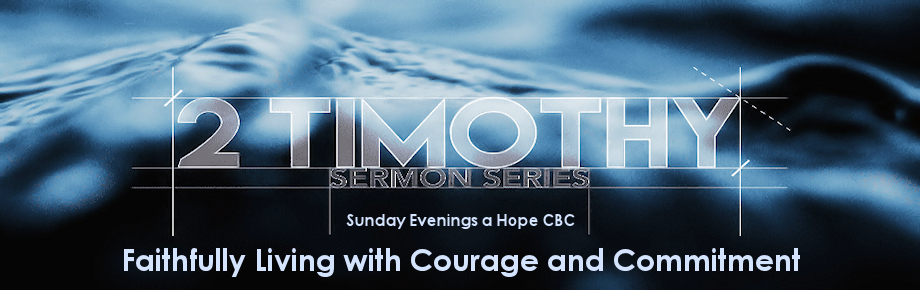 Preaching the Word
2 Timothy 4:1-5 (Part 2)
Faithfully Living with Courage and Commitment – 2 Timothy
2 Timothy 4:1-5
1 I solemnly charge you in the presence of God and of Christ Jesus, who is to judge the living and the dead, and by His appearing and His kingdom: 2 preach the word; be ready in season and out of season; reprove, rebuke, exhort, with great patience and instruction. 3 For the time will come when they will not endure sound doctrine; but wanting to have their ears tickled, they will accumulate for themselves teachers in accordance to their own desires, 4 and will turn away their ears from the truth and will turn aside to myths. 5 But you, be sober in all things, endure hardship, do the work of an evangelist, fulfill your ministry.
Faithfully Living with Courage and Commitment – 2 Timothy
Reoccurring Theme of 2 Timothy
Faithfulness to and with God’s Word
There is no faithful living for Christ without faithfulness to the Word of God!
Faithfully Living with Courage and Commitment – 2 Timothy
Outline of 2 Timothy 4:1-5
The Word of God is to be preached in light of eschatology (4:1)
The Word of God is to be preached as exhortation (4:2a)
The Word of God is to be preached expediently (4:2b)
The Word of God is to be preached effectually (4:2c)
The Word of God is to be preached as essential (4:3-4)
The Word of God is to be preached with endurance (4:5)
Faithfully Living with Courage and Commitment – 2 Timothy
Preaching God’s Word!
The Word of God is to be preached as exhortation (4:2a)
preach the word…
“Whoever speaks, is to do so as one who is speaking the utterances of God…” (1 Peter 4:11)
Faithfully Living with Courage and Commitment – 2 Timothy
2 Corinthians 4:1-5
1 Therefore, since we have this ministry, as we received mercy, we do not lose heart, 2 but we have renounced the things hidden because of shame, not walking in craftiness or adulterating the word of God, but by the manifestation of truth commending ourselves to every man's conscience in the sight of God. 3 And even if our gospel is veiled, it is veiled to those who are perishing, 4 in whose case the god of this world has blinded the minds of the unbelieving so that they might not see the light of the gospel of the glory of Christ, who is the image of God. 5 For we do not preach ourselves but Christ Jesus as Lord, and ourselves as your bond-servants for Jesus' sake.
Faithfully Living with Courage and Commitment – 2 Timothy
1 Corinthians 2:2
For I determined to know nothing among you except Jesus Christ, and Him crucified.
Faithfully Living with Courage and Commitment – 2 Timothy
Expository Preaching
Preaching verse by verse through the Bible while explaining the meaning of the text in the ancient context and applying it to our contemporary context.
Faithfully Living with Courage and Commitment – 2 Timothy
Ezekiel 3:17-19
17 Son of man, I have appointed you a watchman to the house of Israel; whenever you hear a word from My mouth, warn them from Me. 18 When I say to the wicked, 'You will surely die,' and you do not warn him or speak out to warn the wicked from his wicked way that he may live, that wicked man shall die in his iniquity, but his blood I will require at your hand. 19 Yet if you have warned the wicked and he does not turn from his wickedness or from his wicked way, he shall die in his iniquity; but you have delivered yourself.
Faithfully Living with Courage and Commitment – 2 Timothy
Charles Spurgeon
“If sinners be damned, at least let them leap to hell over our dead bodies. And if they perish, let them perish with our arms wrapped about their knees, imploring them to stay. If hell must be filled, let it be filled in the teeth of our exertions, and let not one go unwarned and unprayed for.”
Faithfully Living with Courage and Commitment – 2 Timothy
Preaching God’s Word!
The Word of God is to be preached expediently (4:2b)
preach the word; be ready in season and out of season;
but sanctify Christ as Lord in your hearts, always being ready to make a defense to everyone who asks you to give an account for the hope that is in you, yet with gentleness and reverence… (1 Peter 3:15)
Faithfully Living with Courage and Commitment – 2 Timothy
Richard Baxter
Whatever you do,’… ‘let the people see that you are in good earnest … You cannot break men’s hearts by jesting with them, or telling them a smooth tale, or patching up a gaudy oration. Men will not cast away their dearest pleasures upon a drowsy request of one that seemeth not to mean as he speaks, or to care much whether his request be granted.’
Faithfully Living with Courage and Commitment – 2 Timothy
Outline of 2 Timothy 4:1-5
The Word of God is to be preached in light of eschatology (4:1)
The Word of God is to be preached as exhortation (4:2a)
The Word of God is to be preached expediently (4:2b)
The Word of God is to be preached effectually (4:2c)
The Word of God is to be preached as essential (4:3-4)
The Word of God is to be preached with endurance (4:5)
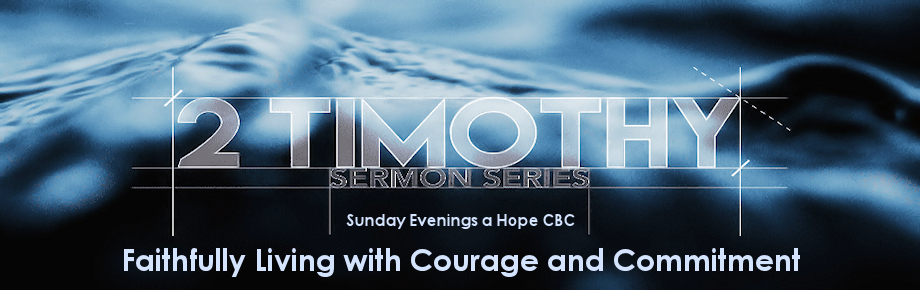 Preaching the Word
2 Timothy 4:1-5 (Part 2)